Printable ProgrammingPrimitives
5 Building Blocks
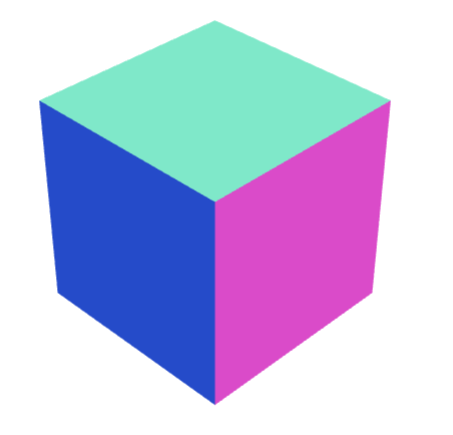 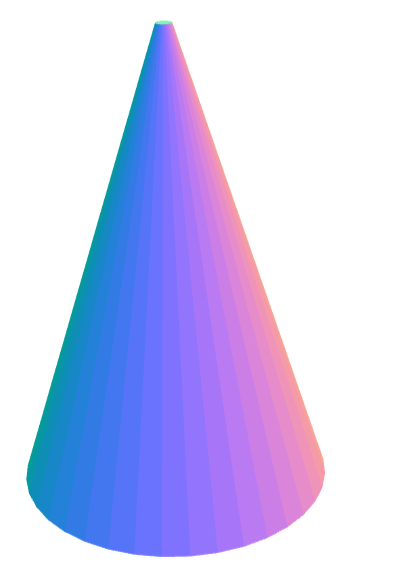 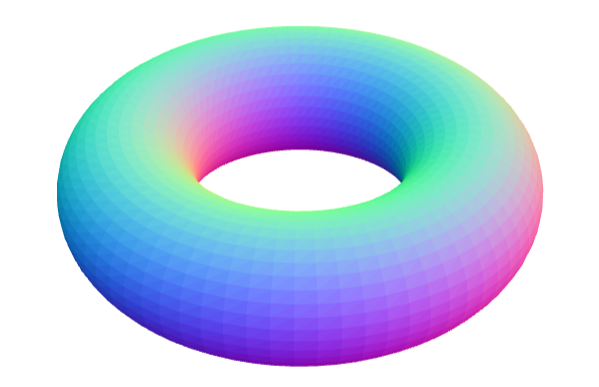 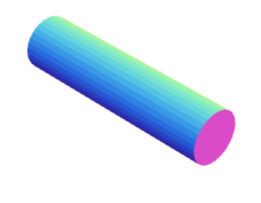 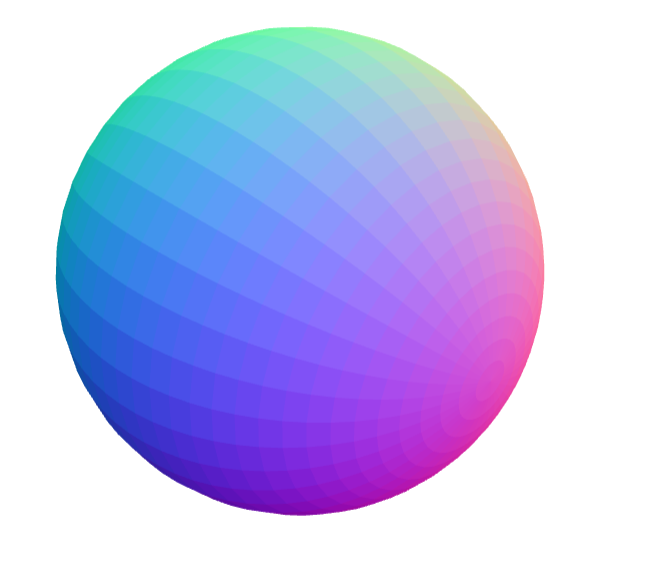 Torus
Cube
Cylinder
Sphere
Cone
Cube
Create a cuboid of dimensions 10 x 5 x 1

g=cube(10,5,1);
g.display();
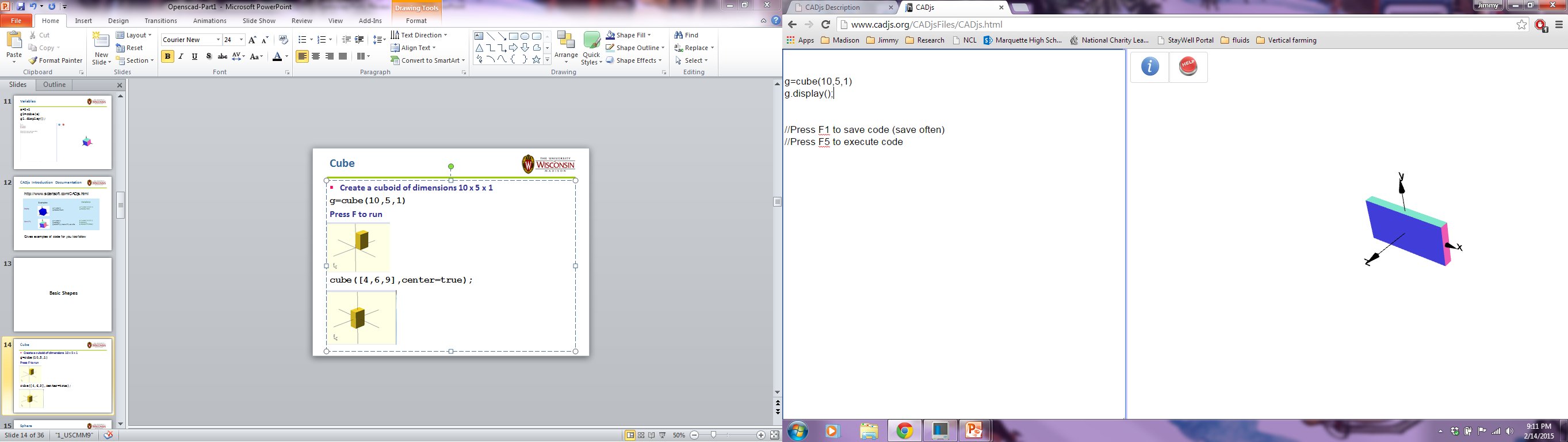 Variables
a=10;
b=5;
c=1;
g1=cube(a,b,c);
g1.display();
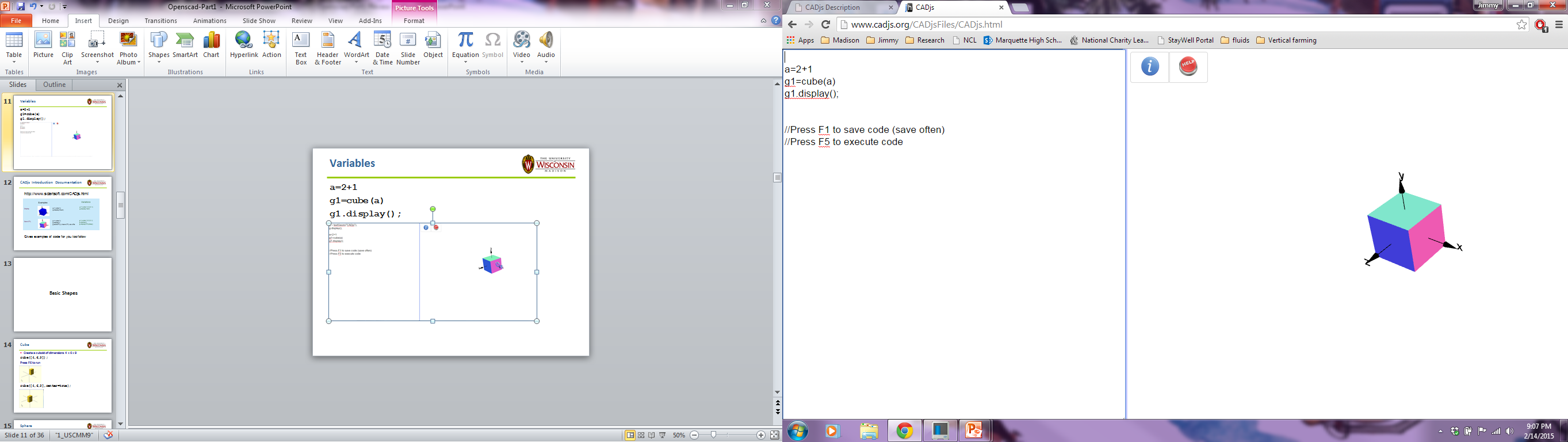 Cylinder
radius = 1.0;
height = 2.0;
g = cylinder(radius,height);
g.display();
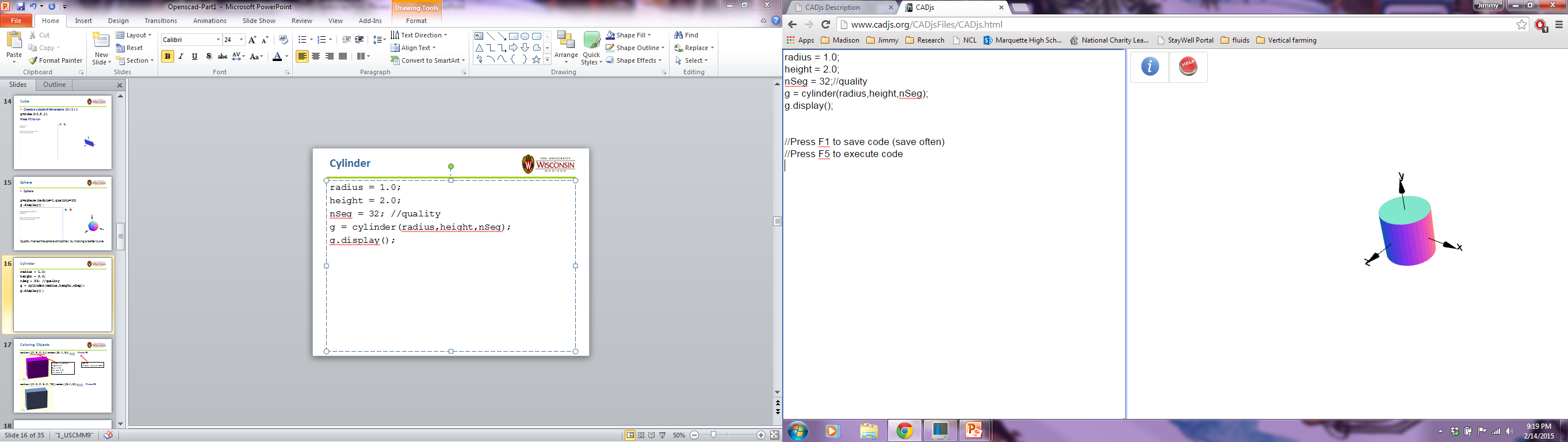 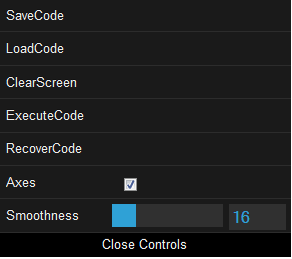 Increase smoothness
Sphere
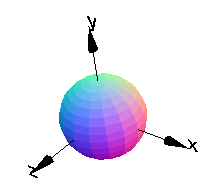 g=sphere(1);
g.display();
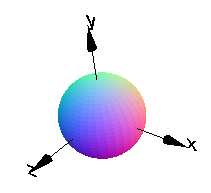 Can increase quality for smoothness
Cone
g=cone(2,1,3);
g.display();
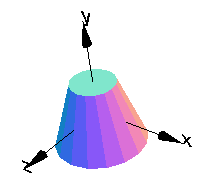 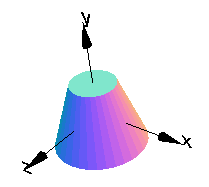 g=cone(2,1,3);
g.display();
Torus
g=torus(2,1);
g.display();
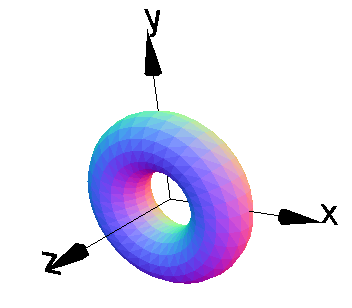 Display Color
g = cube(1);
g.display('blue');

Others:
Red, green, yellow
Magenta, teal, chocolate, …
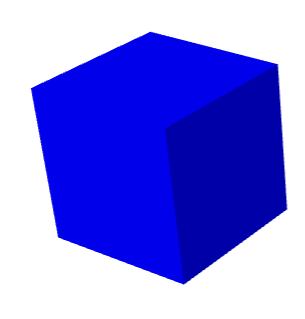 Display Transparent
g = cube(1);
g.displayTransparent();
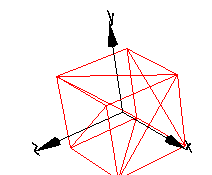 Program for your name
Enter:
g = textGeom("CADjs");		
g.display();
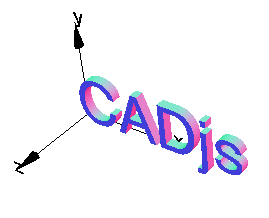 Area and Volume
g = cube(1);		
g.display();
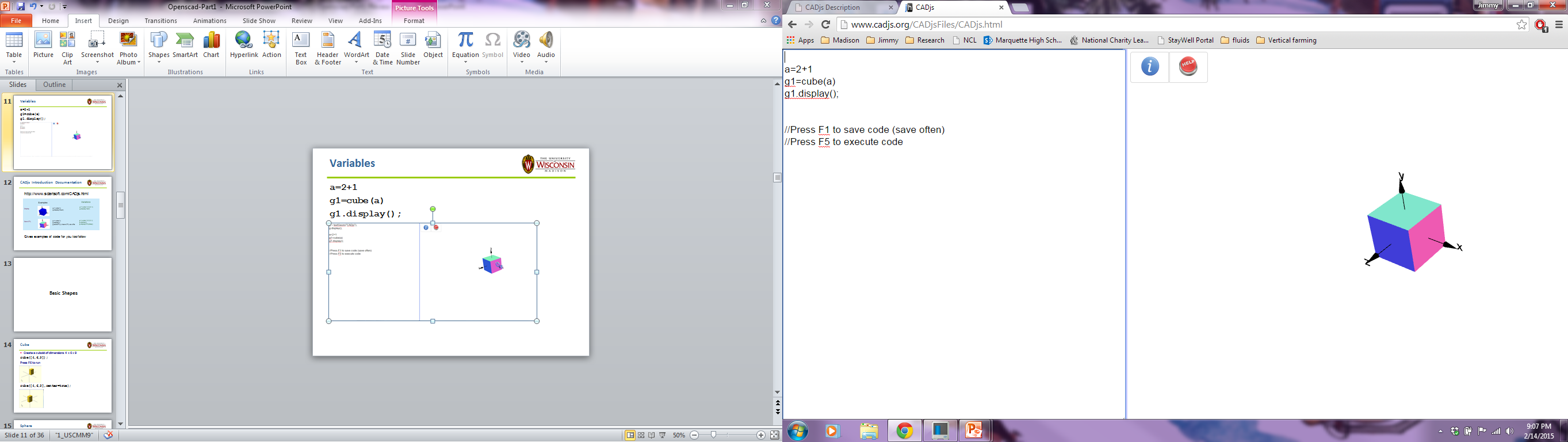 What is the total area (add all 6 sides)?
What is the volume?
Area and Volume
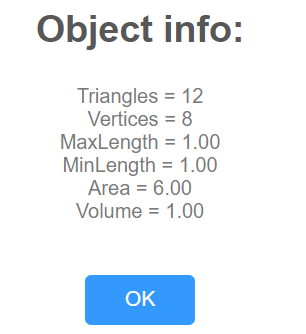 g = cube(1);
g.info();		
g.display();
Area = 6
Volume = 1
Area and Volume
g = cube(1,2,3);		
g.display();
Area  = ?
Volume = ?
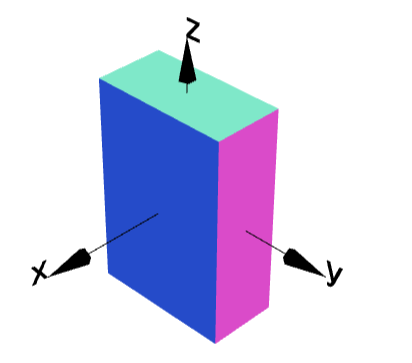 Area and Volume
g = sphere(1);		
g.display();
Area  = ?
Volume = ?
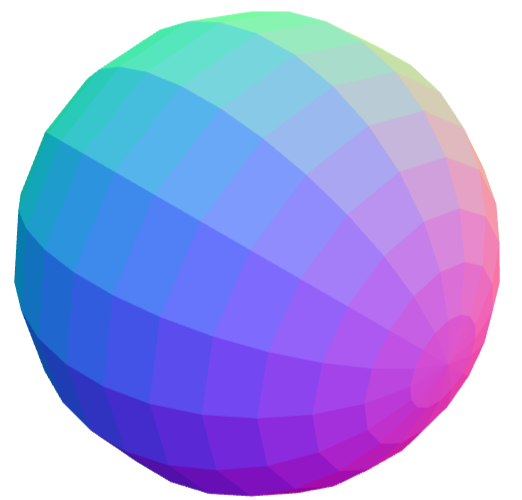